"Көксу ауданының Тұрғын үй-коммуналдық шаруашылығы, жолаушылар көлігі, автомобиль жолдары және тұрғын үй инспекция бөлімі" ММ 2025-2027 жылдарға арналған азаматтық бюджетті қалыптастыру кезеңінде
Балпық би ауылы 2024 ж.
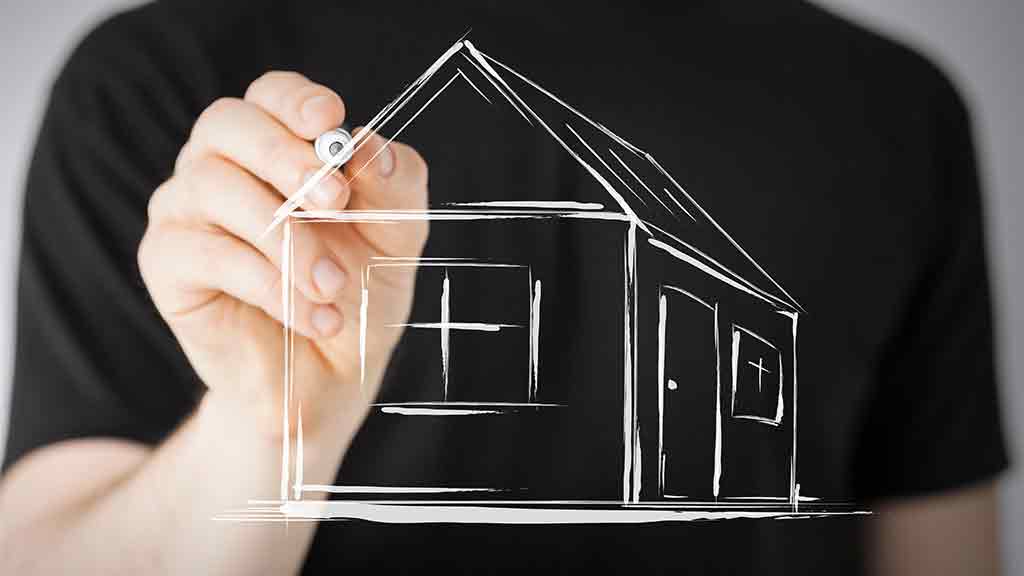 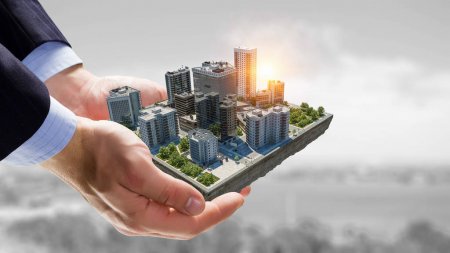 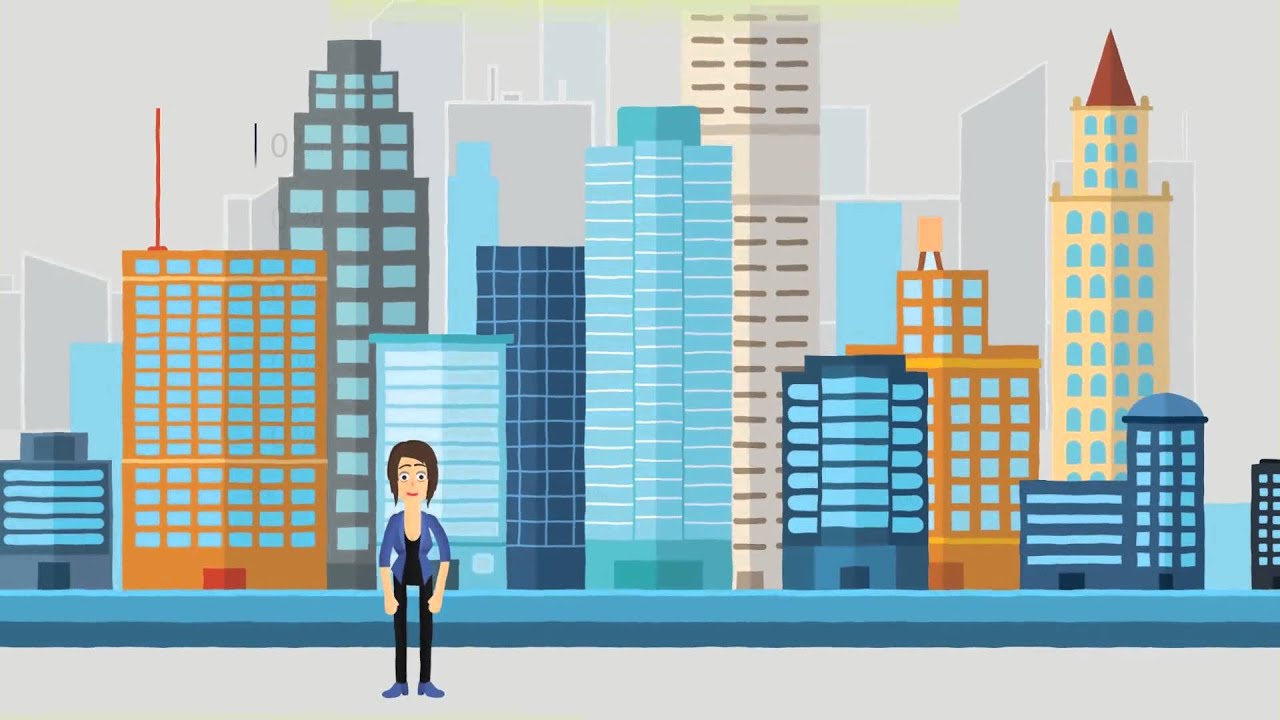 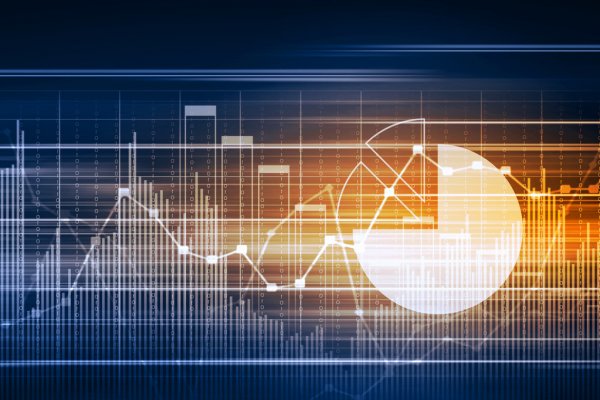 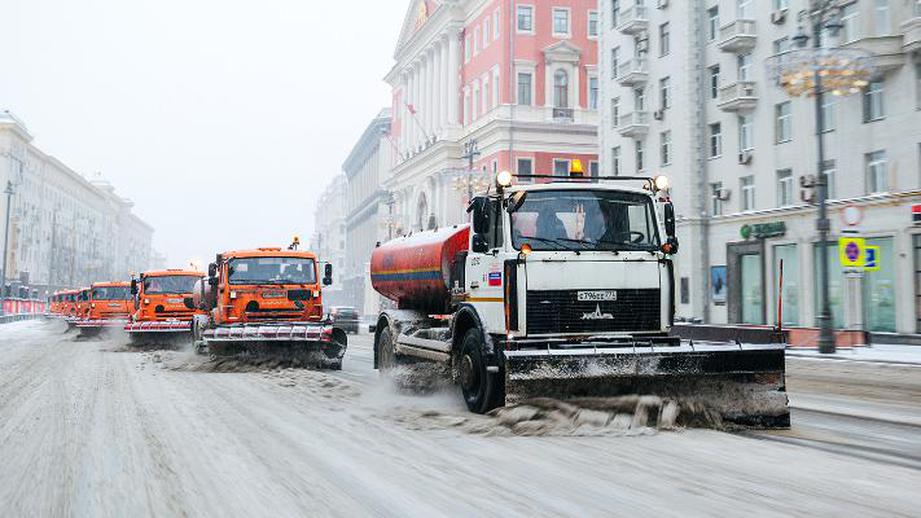 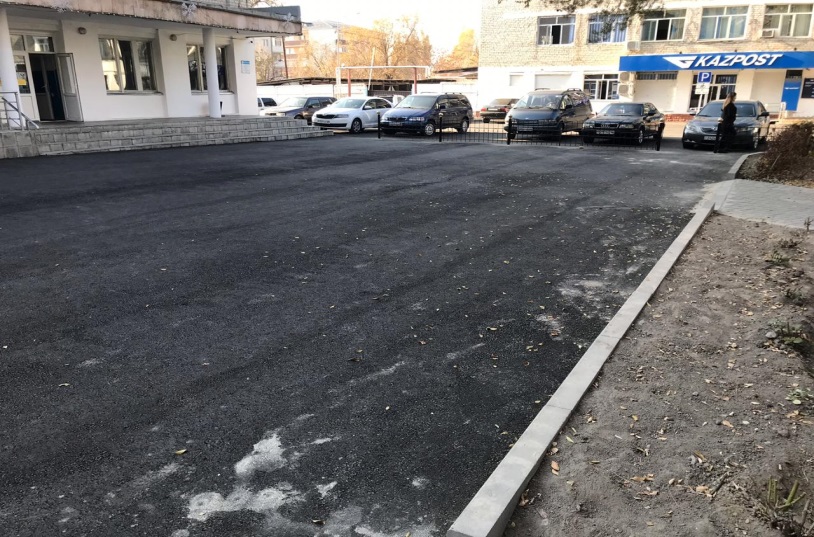 Балпық Би
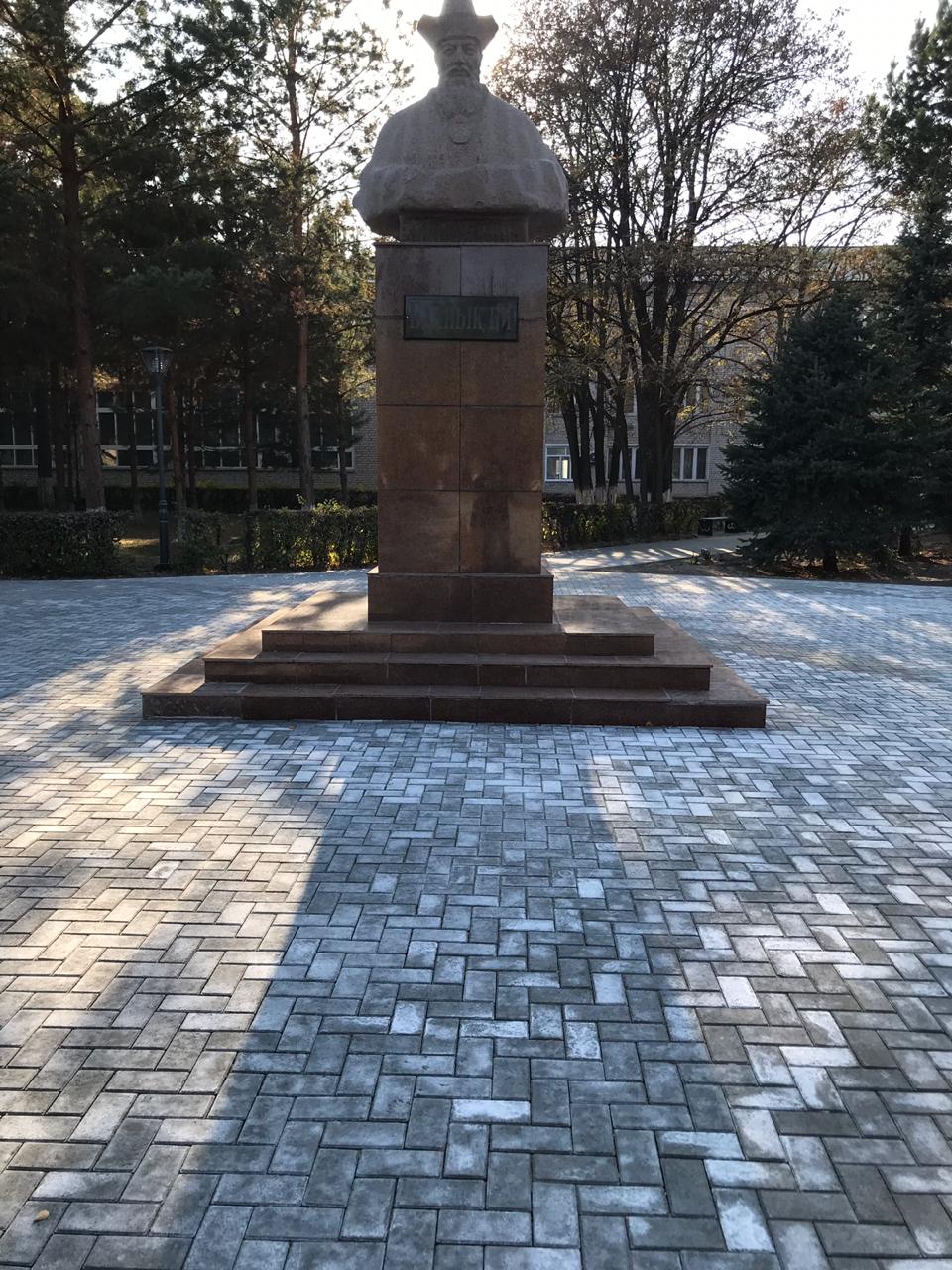 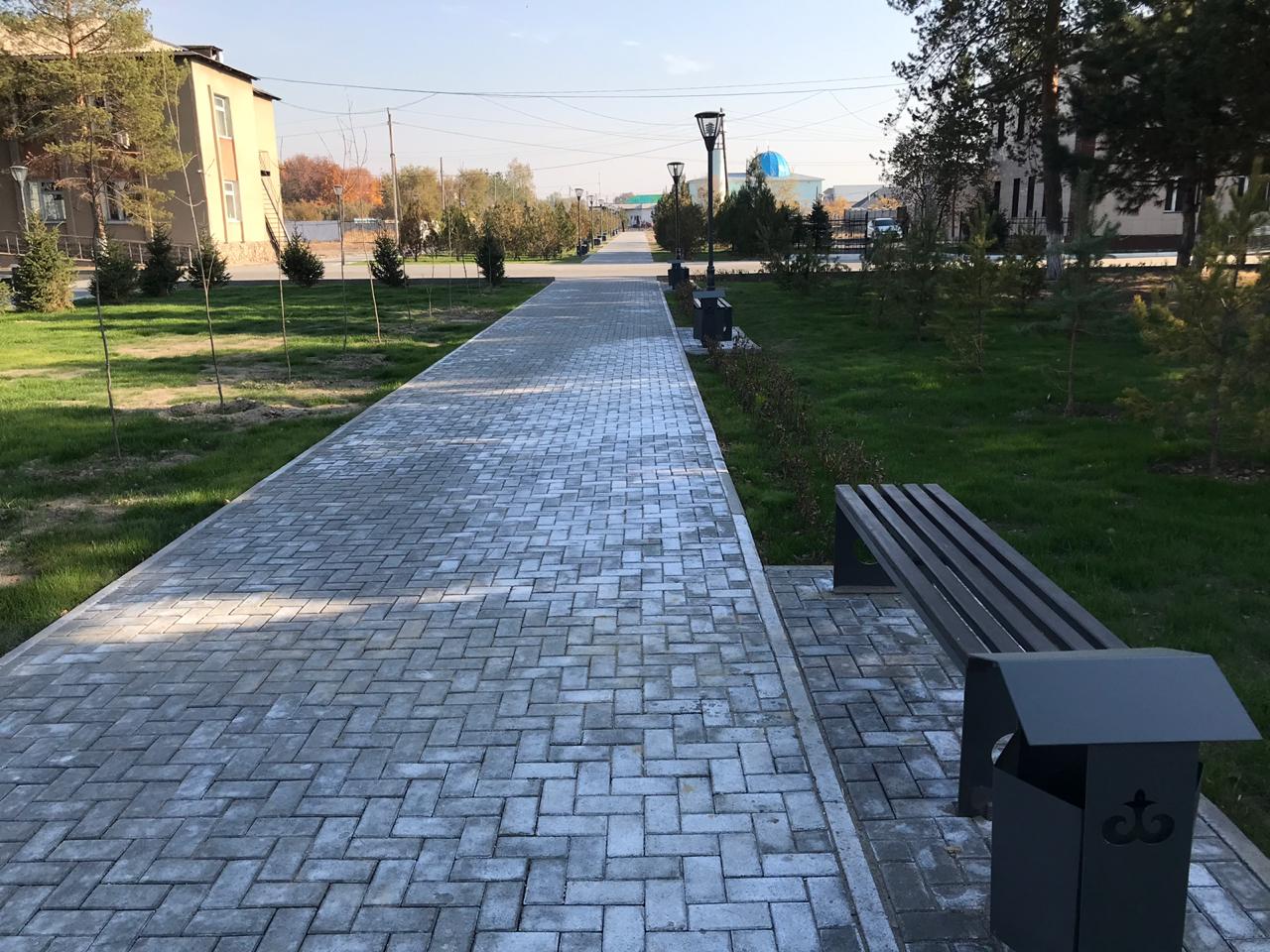 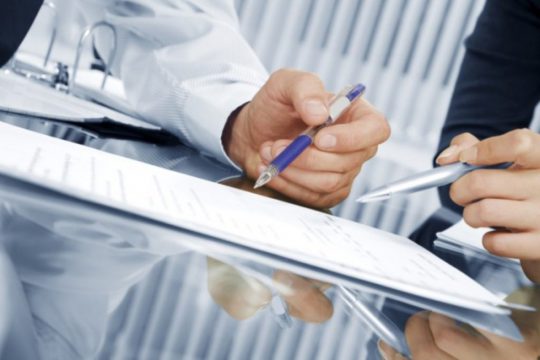 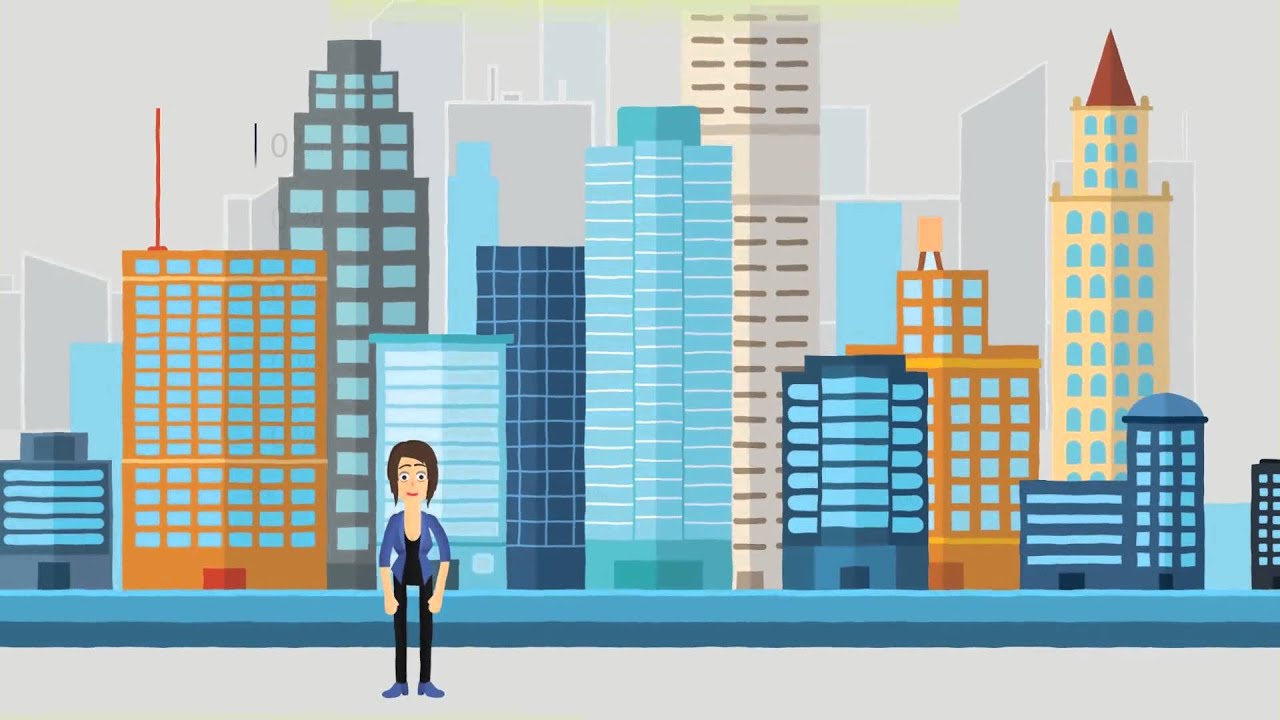 Назарларыңызға рахмет!
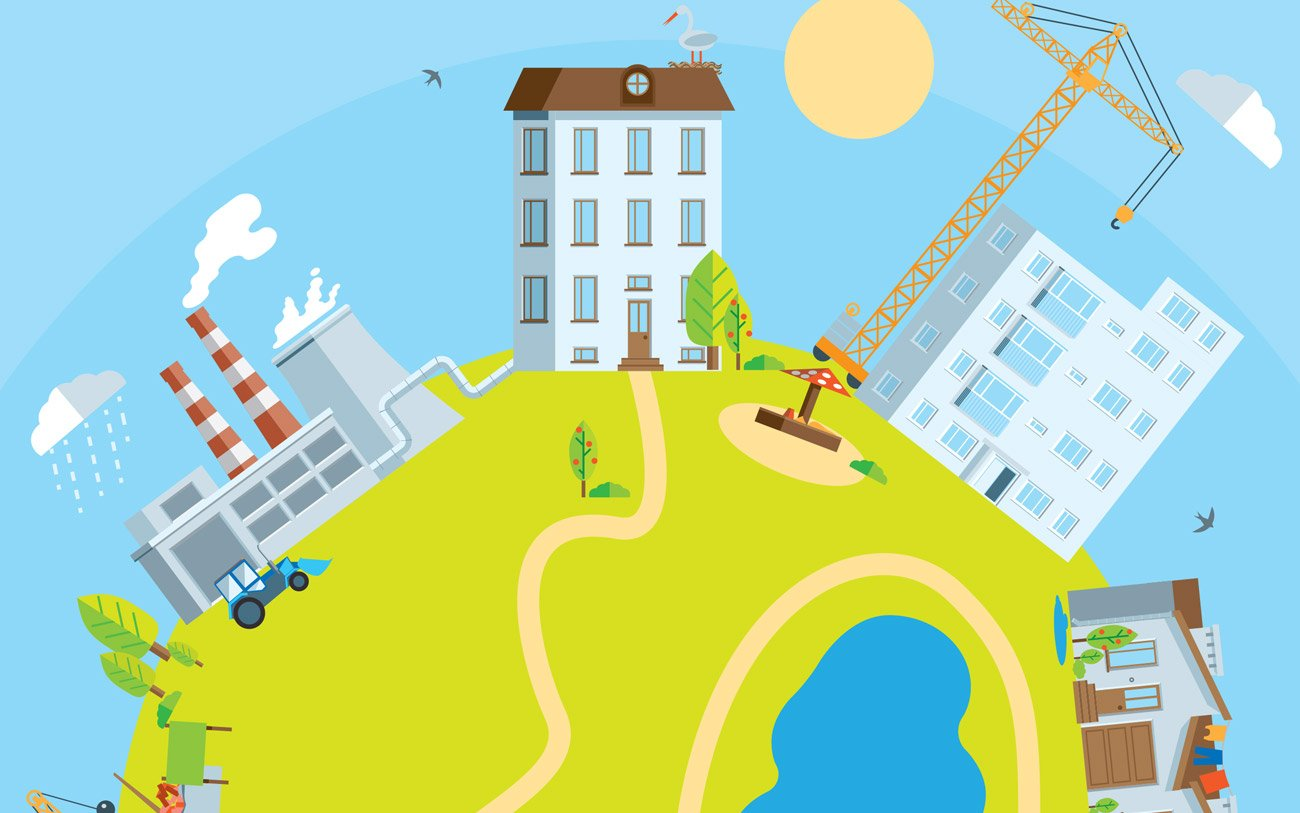